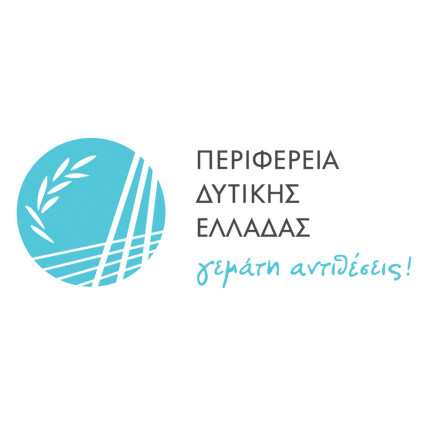 Παρουσίαση Προγράμματος
Καλοκαίρι στη Δυτική Ελλάδα 2021
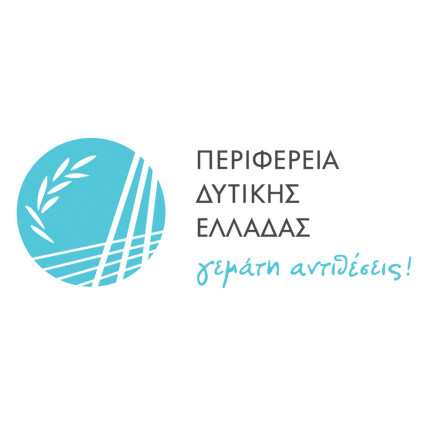 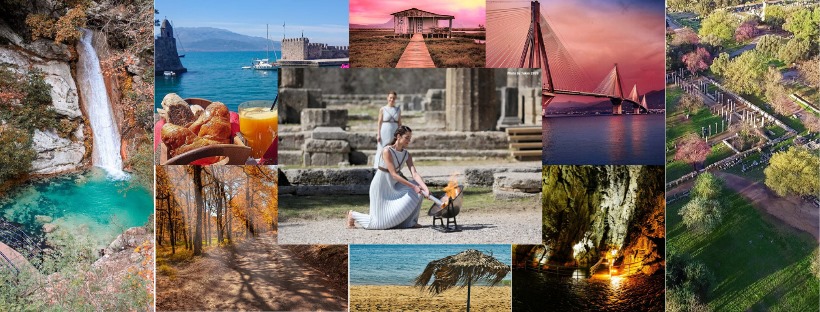 Εκεί που ξεκίνησε
Περιφέρεια Δυτικής Ελλάδας
«Η Γη της Φλόγας» 
Πρόγραμμα Πολιτιστικών δράσεων 2021
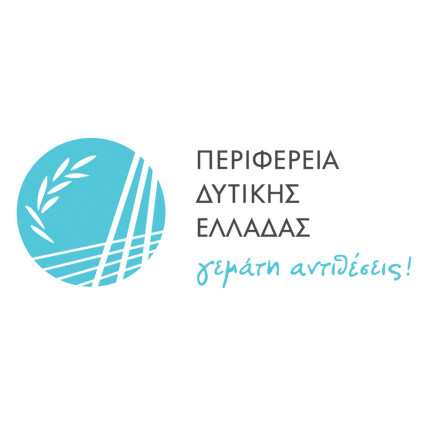 Η Περιφέρεια Δυτικής Ελλάδας για πρώτη φορά διοργανώνει ένα πλήρες πρόγραμμα εκδηλώσεων
Η ψυχοπνευματική ευεξία της κοινωνίας είναι στις προτεραιότητες της Περιφερειακής Αρχής
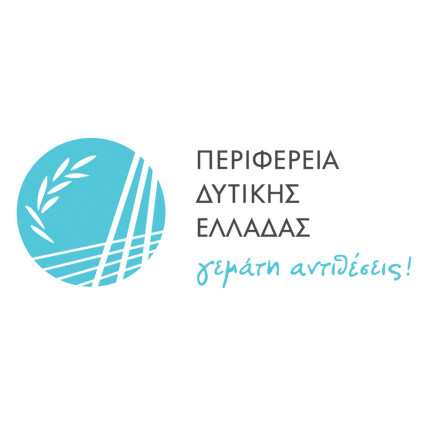 Η Περιφέρεια Δυτικής Ελλάδας για πρώτη φορά διοργανώνει ένα πλήρες πρόγραμμα εκδηλώσεων
57 Πολιτιστικές Δράσεις από άκρη σε άκρη σε όλη τη Δυτική Ελλάδα
«Είμαστε κοντά στον Πολίτη»
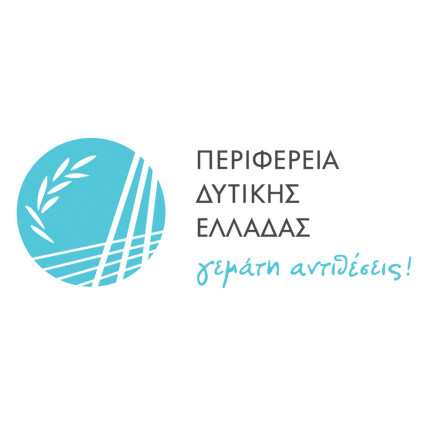 Ένα ευρύ φάσμα εκδηλώσεων, Θεατρικές Παραστάσεις, Μουσικοθεατρικά Θεάματα, Ορχήστρες και Συναυλίες, συνθέτουν ένα ολοκληρωμένο Πρόγραμμα που απευθύνεται σε μικρούς και μεγάλους.
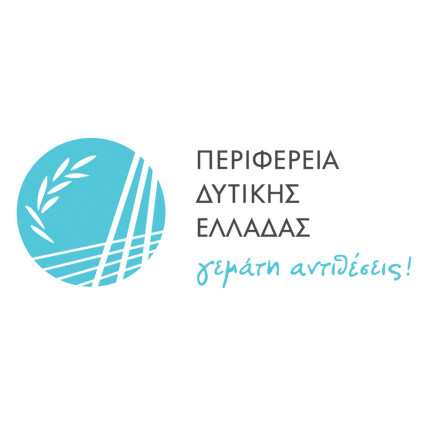 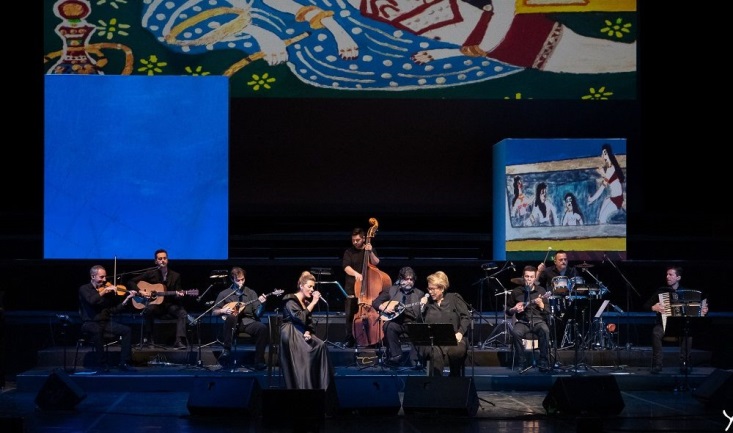 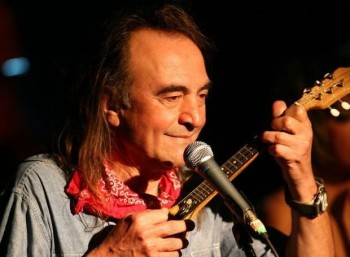 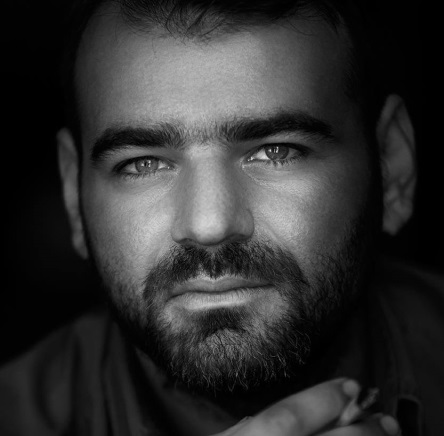 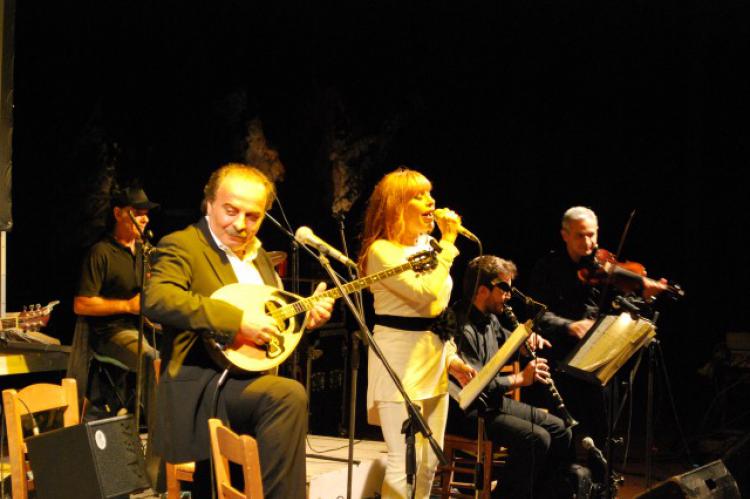 Με εμβληματικές εκδηλώσεις, όπως οι «Μούσες του Παλαμά», οι Ορχήστρες Τσιτσάνη και Τσέρτου και αφιερώματα σε σπουδαίους συνθέτες όπως αυτό στο Νίκο Παπάζογλου… αναλυτικά το πρόγραμμα της ΠΔΕ…
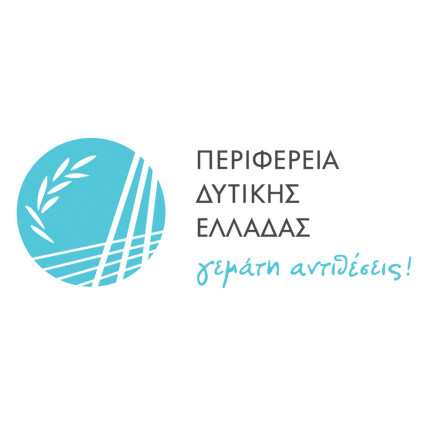 Περιφερειακή Ενότητα Ηλείας
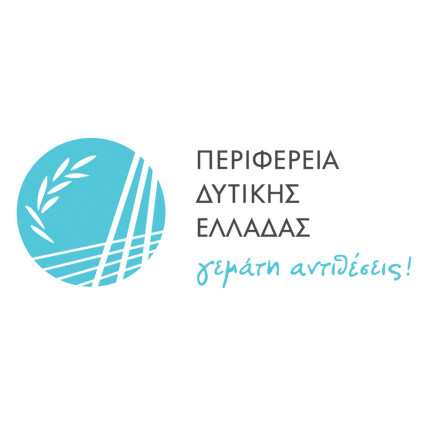 Περιφερειακή Ενότητα ΗλείαςΤραγούδια επί σκηνής
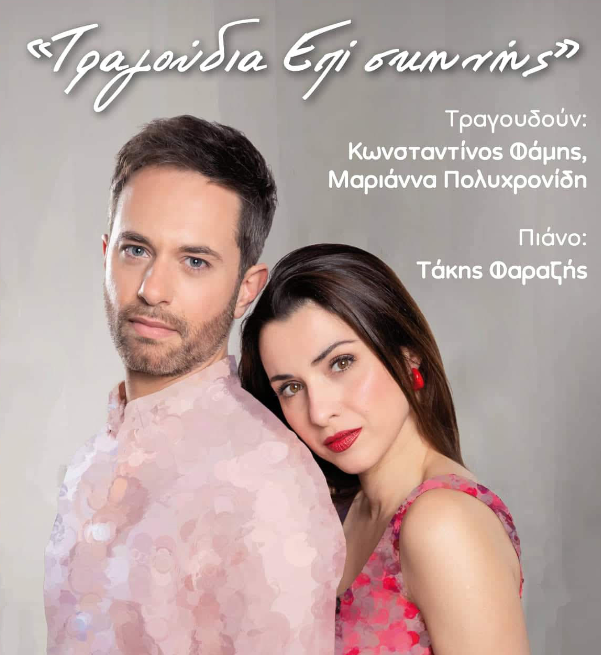 Η μουσική παράσταση « Τραγούδια επί σκηνής»  με την Μαριάννα Πολυχρονίδη και    τον  Κωνσταντίνο  Φάμη θα πραγματοποιηθεί στις 9 Ιουλίου 2021 στην πλατεία του Πύργου. Οι δύο αγαπητοί πλέον  ηθοποιοί στο κοινό για το ταλέντο τους και το ήθος τους, ο Κωνσταντίνος Φάμης και η εξαιρετική ερμηνεύτρια   Μαριάννα Πολυχρονίδη ,   ανταμώνουν   με   δική   τους   θέληση   και διάθεση σε ένα μελωδικό ταξίδι στο συναίσθημα, συνοδεύοντάς τους στο πιάνο ο Τάκης Φαραζής
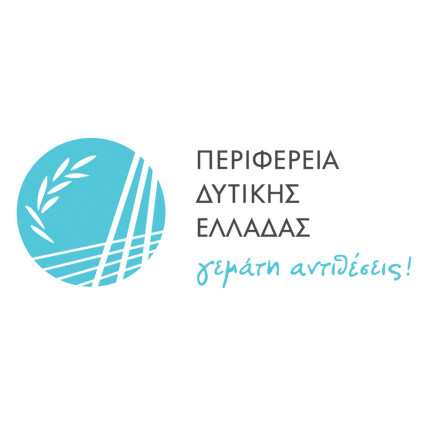 Περιφερειακή Ενότητα ΗλείαςΟ Κλέαρχος, η Μαρίνα και ο Κοντός
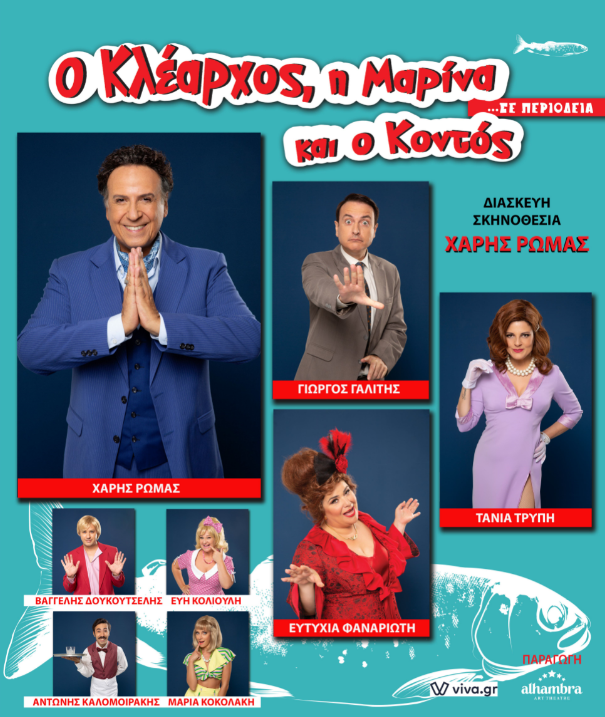 Μια ξεκαρδιστική  θεατρική παράσταση σε διασκευή Χάρη Ρώμα που   θα   μείνει   αξέχαστη,   όπως   και   η   θρυλική κινηματογραφική ταινία σε σκηνοθεσία Νίκου Τσιφόρου και σενάριο του ιδίου και του Πολύβιου Βασιλειάδη. 
Η παράσταση ανεβαίνει στο Δημοτικό Θέατρο Καβασίλων, στις 29 Ιουλίου. Πρωταγωνιστούν : Χάρης Ρώμας, Γιώργος Γαλίτης, Ευτυχία Φαναριώτη και η Τάνια Τρύπη,   καθώς και οι Βαγγέλης Δουκουτσέλης, Εύη Κολιούλη, Αντώνης Καλομοιράκης και Μαρία Κοκολάκη.